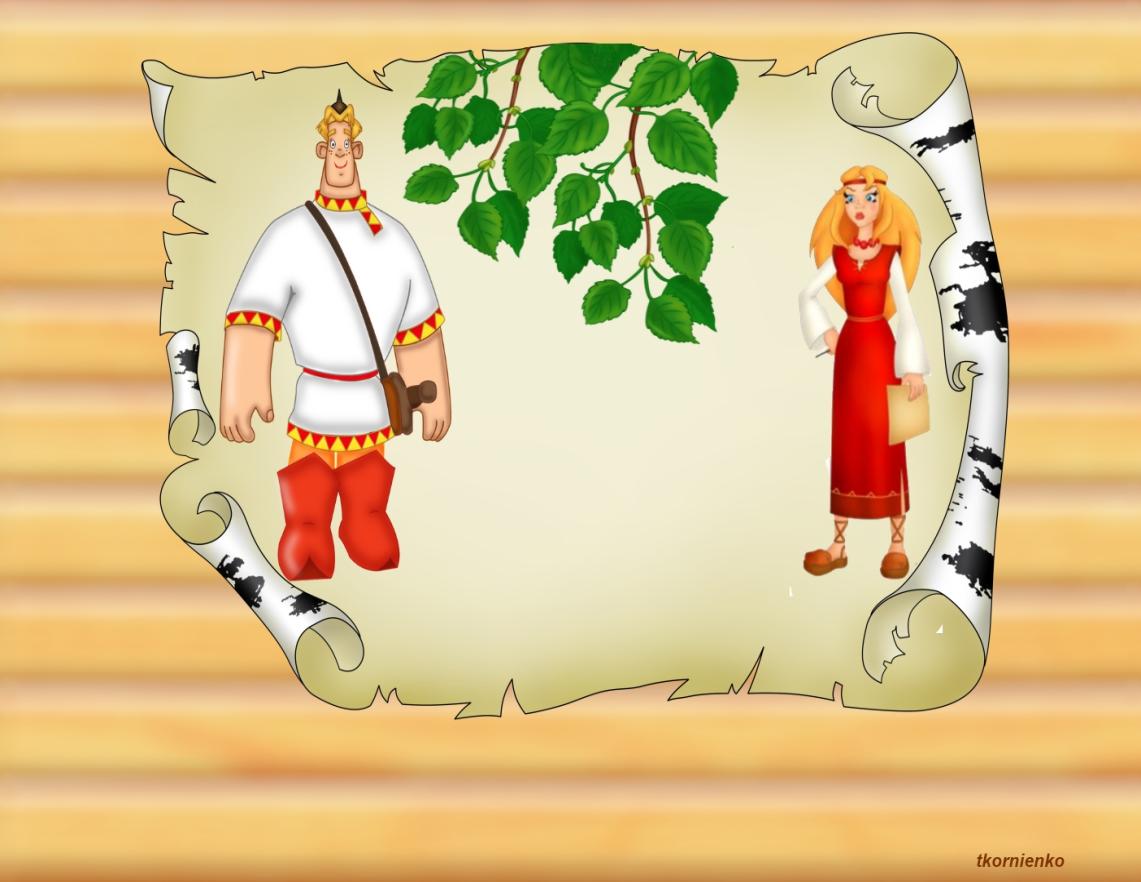 «Добро и зло 
в русских 
народных сказках»
Презентацию подготовила: 
   Сингилеева Ольга Анатольевна
Воспитатель МДОУ «Детский сад №99», г.Саранск
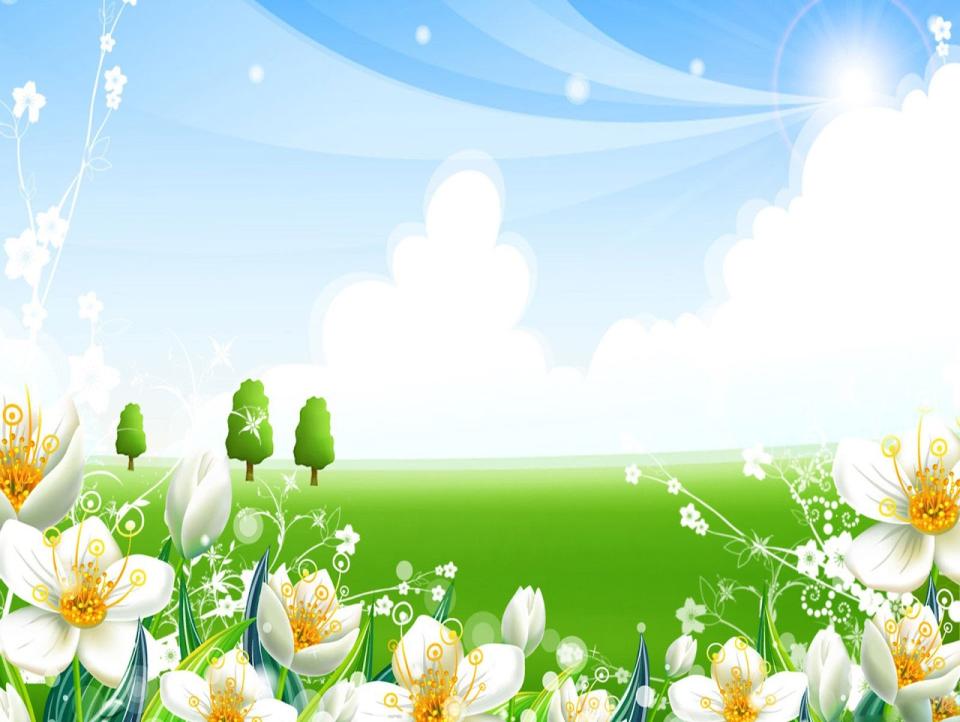 «Сказка – ложь, да в ней намек, добрым молодцам урок!» А.С. Пушкин
Сказки чаще всего рассказываются детям, потому что именно дети впитывают в себя те уроки, которые заложены народом в сказки. 
	В сказках добро всегда побеждает зло. Добро всегда получает награду за свои поступки.
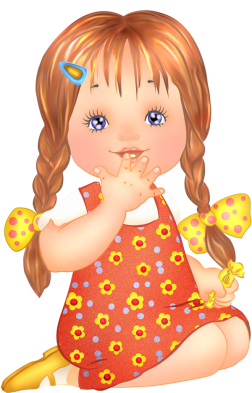 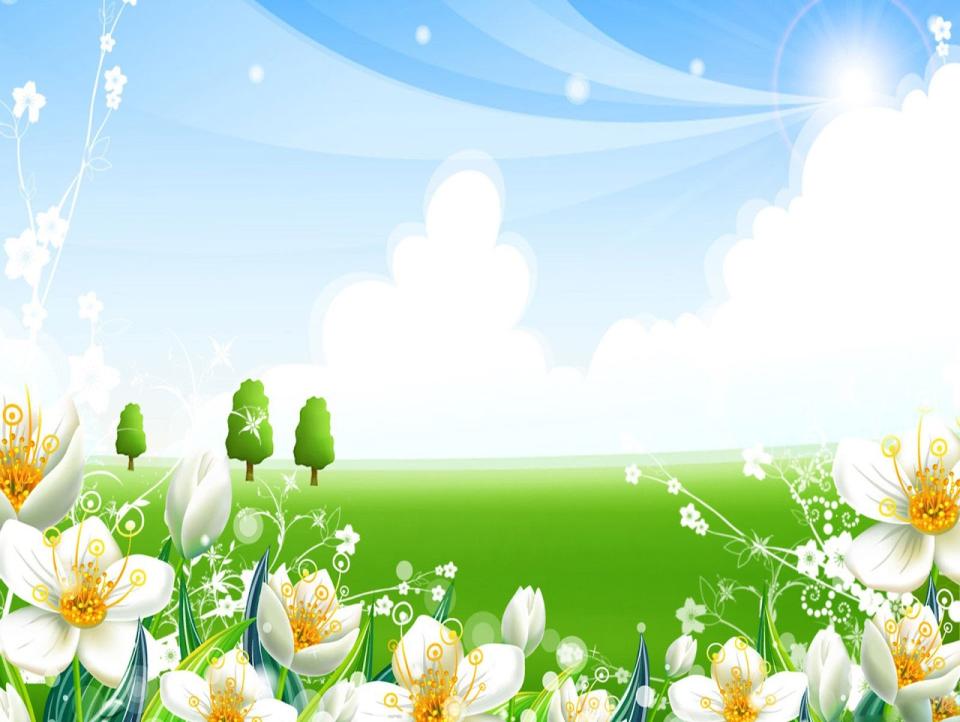 Как же изображал народ эти два понятия: добро и зло? 
	Все герои сказки строго подразделяются на положительных и отрицательных. 
	Положительные герои: Иванушка-дурачок, Иван-царевич, Иван-крестьянский сын, Василиса Премудрая, Елена Прекрасная, Марья Моревна и другие герои.
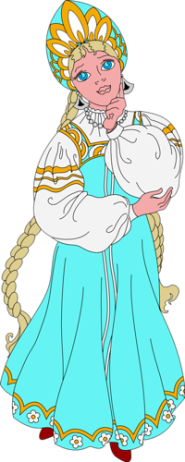 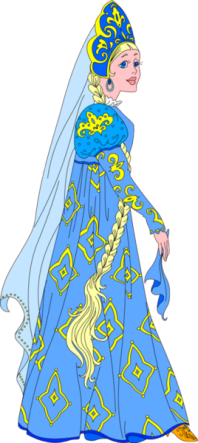 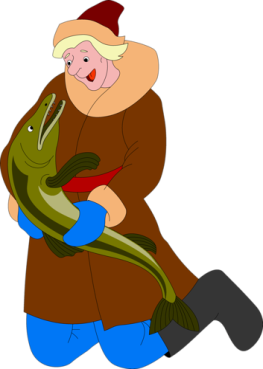 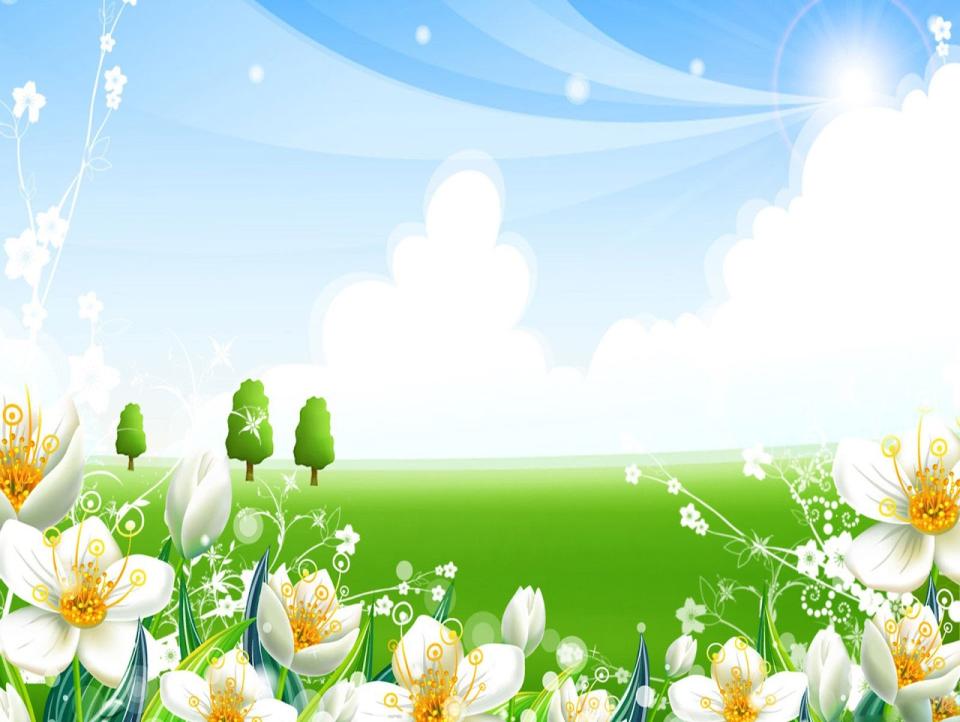 Положительным героям в сказках всегда помогают силы природы, позволяя справиться с трудными задачами, возникшими на их пути.
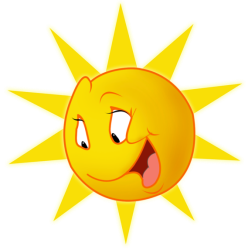 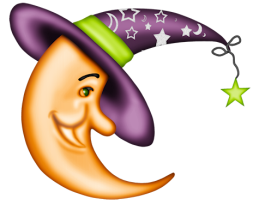 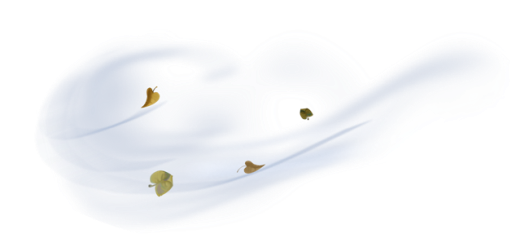 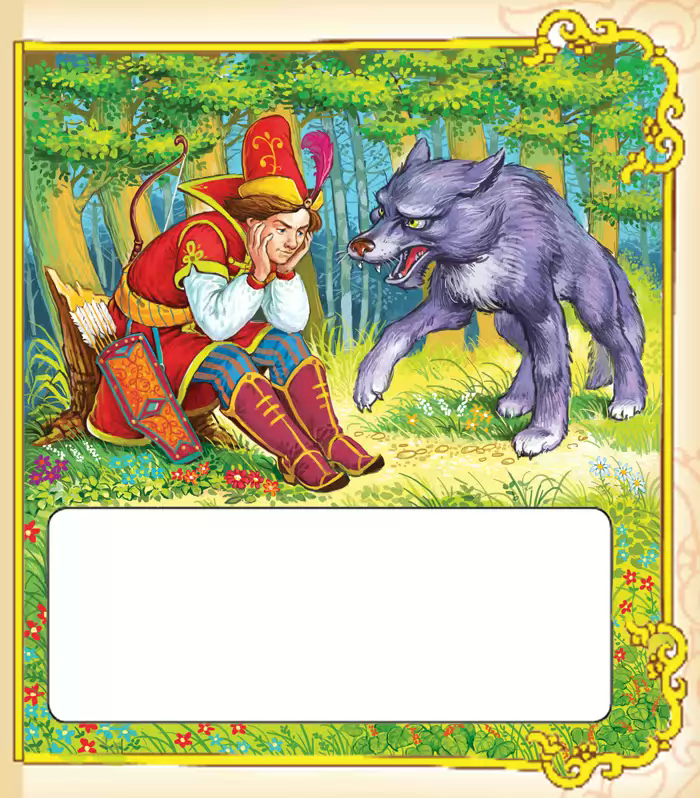 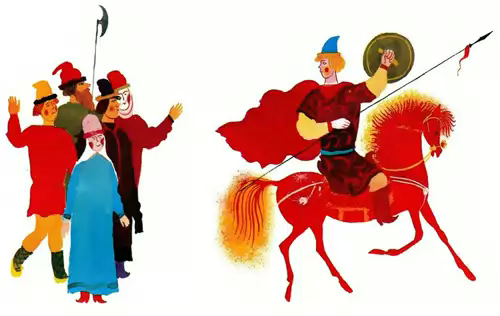 Мужские образы в сказках всегда наделены прежде всего внешней красотой, наблюдательностью, смекалкой, храбростью, добротой и отзывчивостью.
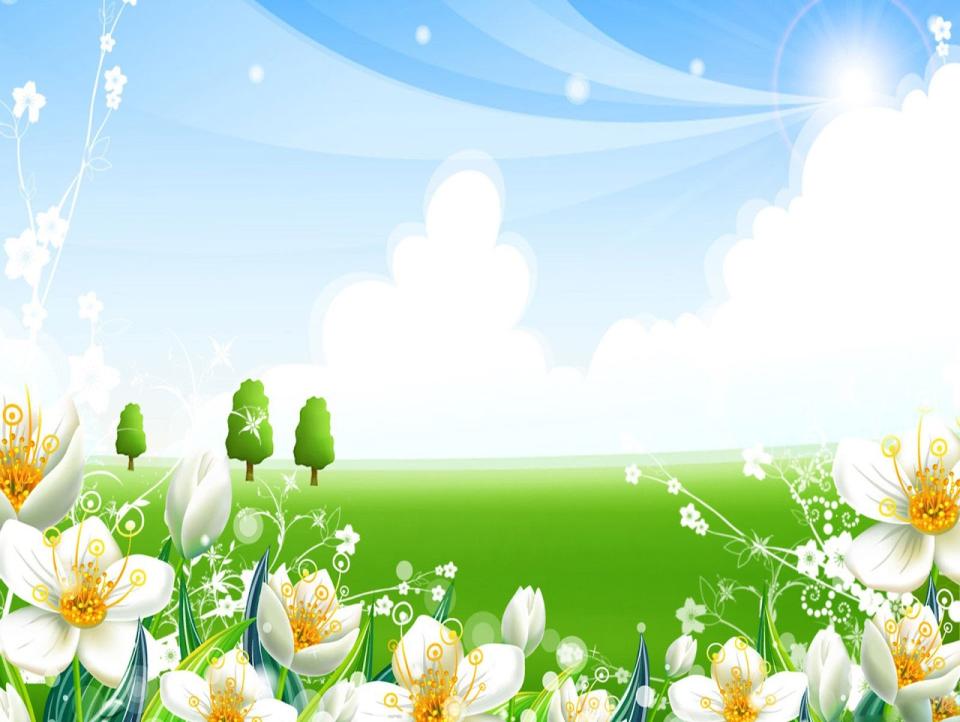 Женские образы в сказках наделены невероятной красотой, про них говорят «что ни в сказке сказать, ни пером описать». Они мудры и трудолюбивы, заботливы и добры. Поэтому к ним на выручку всегда приходят умные, смелые и прекрасные герои.
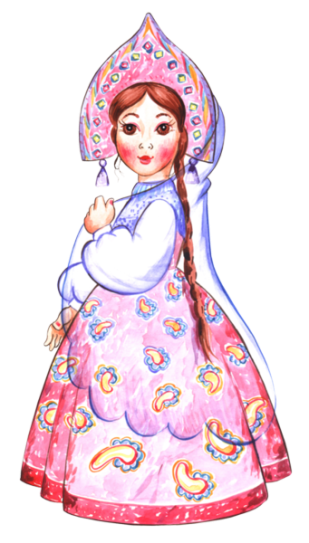 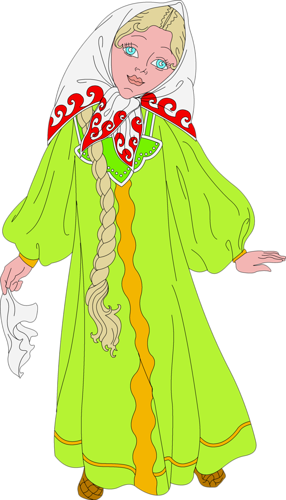 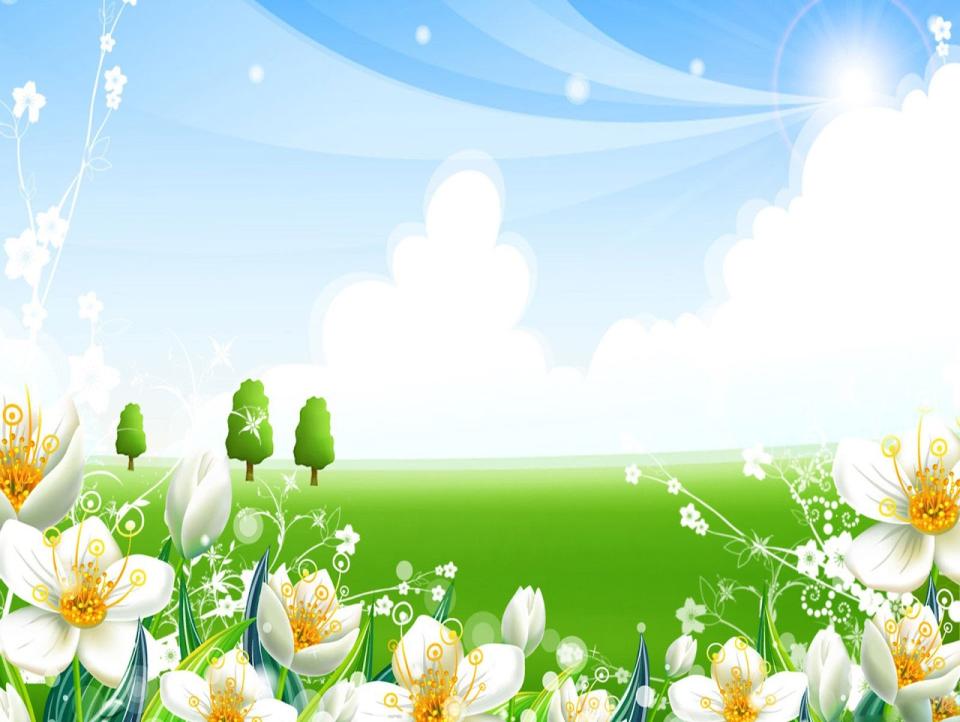 А вот зло в сказках всегда изображается страшным, безобразным. Оно сначала обладает невероятной силой. Но смелость и ум героев помогают победить его в неравной борьбе. 	Отрицательные герои сказок: Кощей Бессмертный, Баба Яга, Змей Горыныч – чаще всего именно эти герои являются воплощением зла.
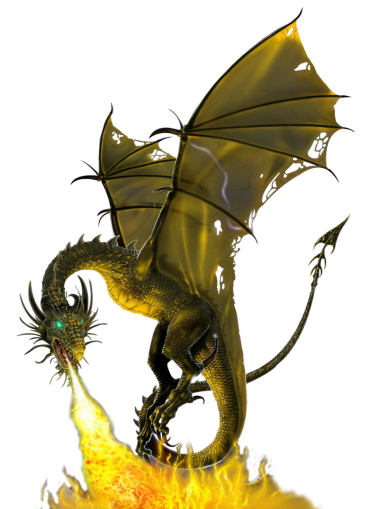 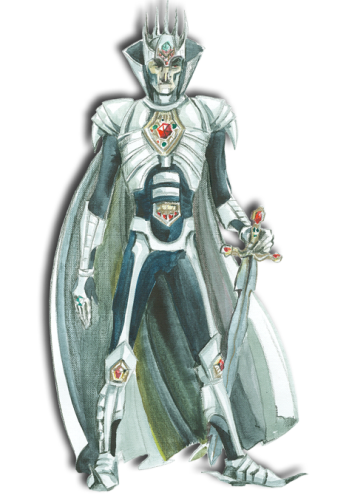 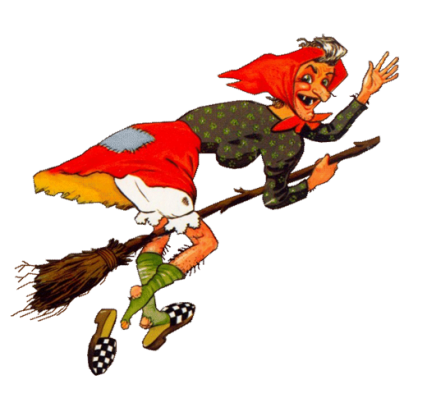 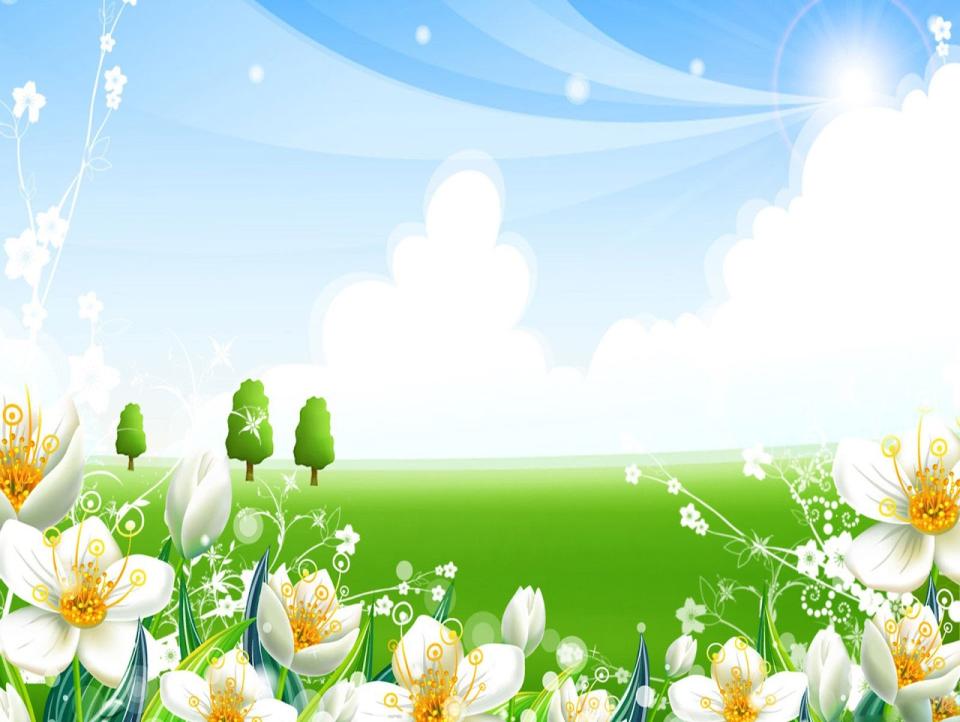 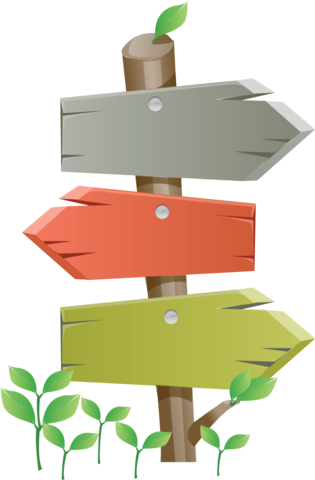 Слушая сказки, каждый ребенок сразу же решает для себя, что такое хорошо, а что такое плохо. И стремится подражать добрым героям.  Так формируются понятия: добро и зло.
Кашу кушай, 
сказку слушай
Умом-разумом 
смекай,
да на ус наматывай!